Stat 414 – Day 10
Random slopes (5.1)
This week
HW 5
How to knit
Performance to performance variation
Project proposals
Office hours 
Today 1-2
Tomorrow econference 8:30-9:30, conf call 9:30-12
Last Time
Grand mean centering
Affects interpretation of intercept
With random slopes, affects variation of intercept, as well as slope/intercept covariance
Group mean centering
“Centering within context”
Affects the slope (total effect vs. within effect)
Last Time
Have removed some school level variation
Grand-mean centering vs. Group-mean centering (e.g., PctFamily in county)
Fixed coefficient: Slopes and intercepts similar to each other but intercepts very different from raw data


Random coefficient: fixed slope component will differ with group-mean centering
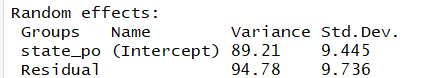 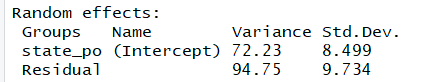 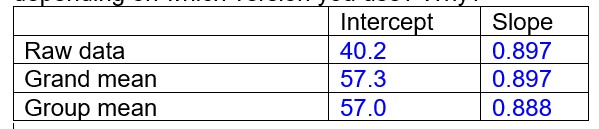 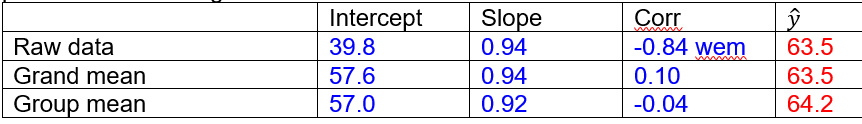 [Speaker Notes: Same predicted values, residuals, deviance]
Special Case: Adding group mean as Level 2 variable
Level 2 variable raw or grand-mean centered: intercept differs, slopes won’t change too much, unless Level 1 variable group-mean centered; Level 2 slopes have different interpretations
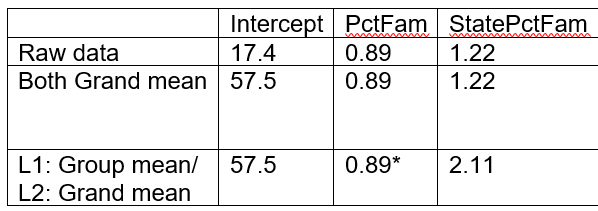 Within vs. Between Groups
Within vs. Between Groups
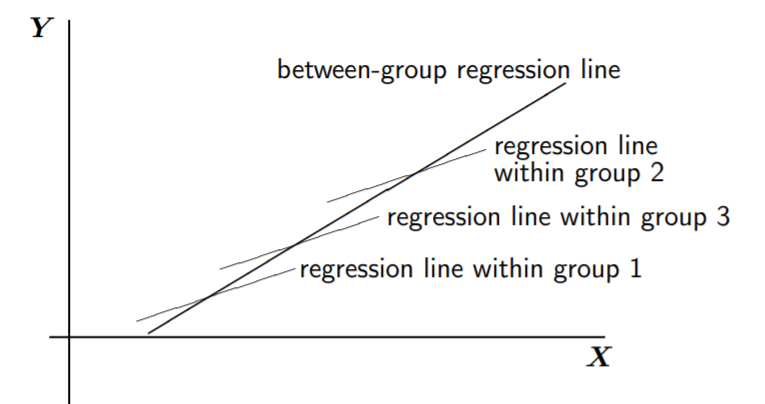 Within groups


Between groups (regressing group means of PctBush on group means of PctFamily)
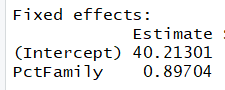 familymeans = aggregate(bushdata$PctFamily, list(bushdata$state_po), mean)
bushmeans = aggregate(bushdata$PctBush, list(bushdata$state_po), mean)
summary(lm(bushmeans$x ~ familymeans$x))
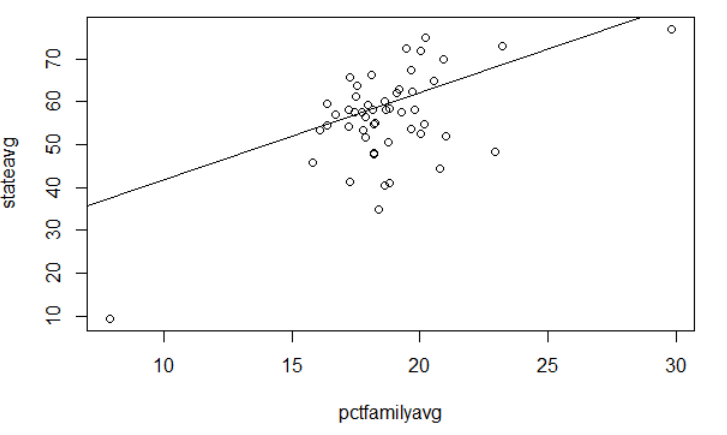 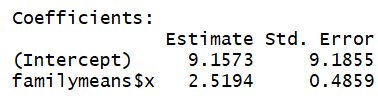 Within vs. Between Groups
Without random slopes, these “fits” are the same




But do differ with random slopes (p. 88)
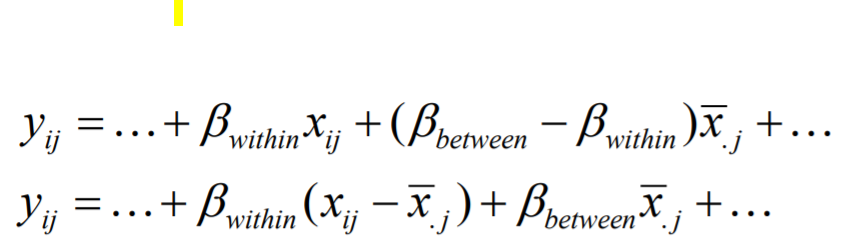 Last Time
“it is clear that centering, whether with grand means or with group means, should always be used in multilevel regression”
Grand-mean centering is simpler and more common
Group-mean centering separates the individual and group effects, focuses on contextual (Level 2) effects
Day 10, Example 3
langPOST in different classes (schools)
verbal__IQ was centered
But then some observations remove
With new dataset, computed group means
Grand mean centered
Table 4.2 with “centered” IQ





Table 4.2 with “standardized” IQ and lang
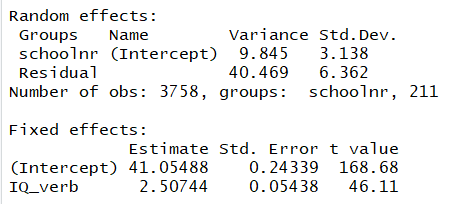 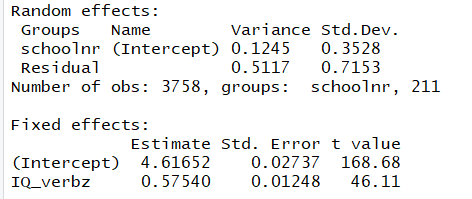 Table 4.2 with “centered” IQ





Table 4.4 including IQ and mean IQ
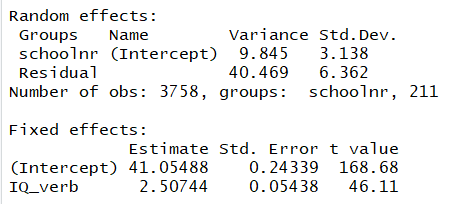 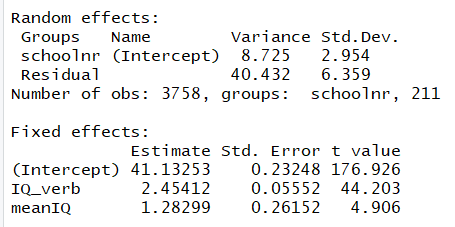 School level variance goes down
Example 3
(a) Slope of within groups equation?
2.45 (“effect” of increase in student IQ)
(b) Additional contribution?
Grand-mean centered: 1.28 (given student IQ, but school IQ one unit higher)
t = 4.906
(c) group-mean centered: 3.74
Change in school mean langPOST if increase school mean IQ by one (vs. 3.67)
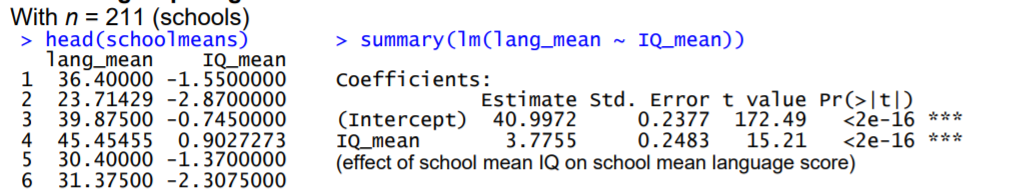 Example 3
(f) Allow IQ_verb to have random slopes…
Example 3
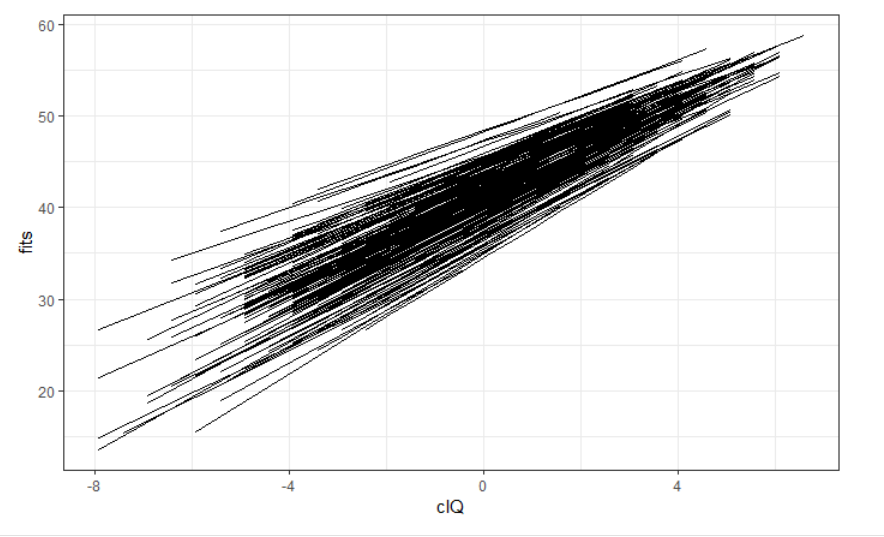 Slope/Intercept correlation
Negative…


Schools with large intercepts (avg lang for students with average IQ in school with average IQ) have smaller slopes (within class IQ effect) but still stay “ahead” of schools with lower intercepts, for this range of IQ scores
Allowing for random slope





Table 4.4 including IQ * mean IQ
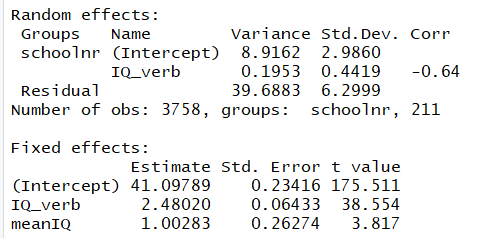 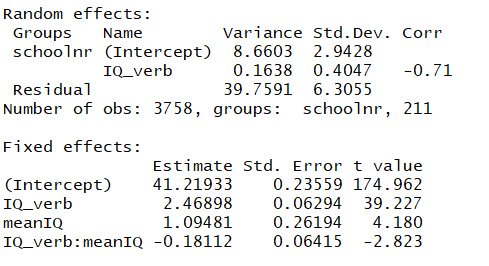 [Speaker Notes: Interpret 2.47: effect of IQ_verb when meanIQ in class is zero (overall mean)
Interpret 1.09: effect of meanIQ when IQ_verb = 0 (at the mean = student with average IQ)
.195 to .163
Can include cross-level interaction even if don’t have random slopes]
SES…
p. 87
In cases where the explanation of the random effects works extremely well, one may end up with models with no random effects at level two… random intercepts, slope have zero variance.. Omitted.. The resulting model may be analyzed just as well with OLS regression analysis… within group dependence has been fully explained by the available explanatory variables/interactions (no more dependence in the residuals)
Note
Have already discussed 5.4 and 5.5, Ch. 6
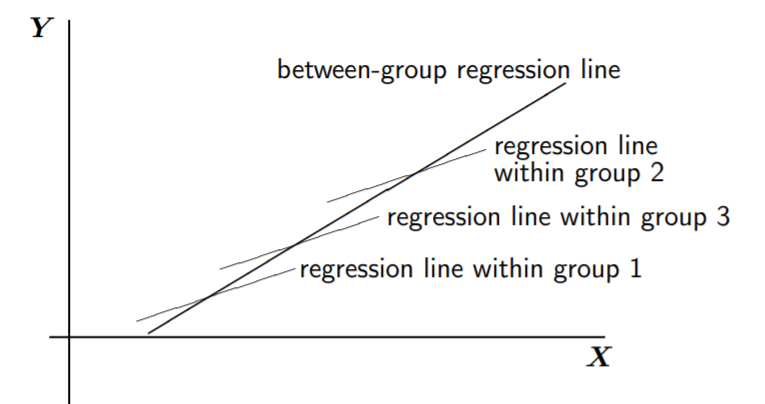 Null model




Table 4.2 with “centered” IQ
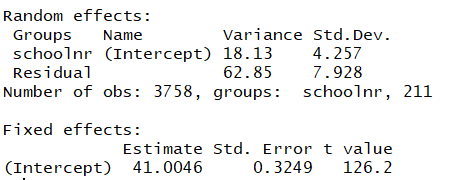 ICC = 0.224
Residual ICC = 0.196
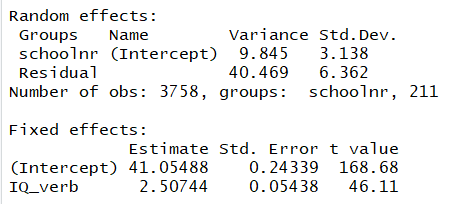